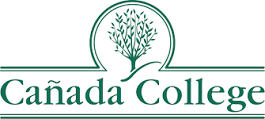 Strategic Enrollment Management Committee Meeting
February 12, 2020
What is Strategic Enrollment Management?
Strategic Enrollment Management (SEM) focuses on maximizing the probability that each student is able to achieve their educational goal(s) at Cañada within two years by:
Creating and publicizing clear degree and certificate programs that remove barriers to completion in two years
Creating and managing a course schedule focused on student completion in two years
Aligning and sustaining pro-active student support services with programs of study to ensure effective and timely student enrollment, retention, persistence and completion.
Aligning marketing, messaging and outreach with our programs, schedule, and supportive services and programs
Big Take-Aways
Class scheduling
Campus life
Marketing and clear branding
Refocus our energy of our institution to serve our Latinx community
Block scheduling
Olive Tree v. COLT branding
Completion possible – in 2 years!!??
New program development
Strategic use of online education (make sure its not at odds with our goal of building a dynamic on-campus community)
Changing the perspective in the high schools – make us their 1st choice!
Big Take-Aways
Focus on career exploration and job placement (let’s make sure our programs are in line with labor market and needs of our students)
Cancelling classes has had a cumulative effect – do we understand it?
How are we operating within a 3-college district in terms of our offerings and schedule 
Stay strong in our cross-silo collaboration (instruction, student services) and help that strengthen our brand/who we are
Brand identity: history (olive tree), emotion, accolades
How can we have this conversation with community partners in the room?  HS, N. Fair Oaks, others (in terms of how we imagine Canada in the future)
Guiding Principles - DRAFT
Student-first Schedule
Distance Education re-envisioned to better support student completion
Be the preferred college choice for local High School students
Ensure all students are well connected to the College.  To fellow students, faculty, services, programs, resources
Be known as the College where students complete in two years 
Be known as the College that is responsive to our community’s needs (dynamic, evolving, quality (instructional?) programs from which students can launch careers that make a living wage) – is this the overarching objective?
Emerging SEM Strategies (2018-19) - handouts
Create and publicize clear degree and certificate programs that remove barriers to completion in two years
Identify hidden prerequisites, ensure they are necessary, and make them visible in the catalog and program pathway maps (Program Mapper).
Evaluate high unit local degrees (over 34 degree units) to optimize degree complete-ability in two years. 
Evaluate the differences between the local degree and AA-T and AS-T degree requirements to optimize complete-ability in two years.
Create a full year course offer pattern (aka an “Annual Schedule”)  to aid students’ planning as well as strategically manage course offerings.
Bank old courses and degrees that we no longer offer to streamline the catalog and clarify pathways.
Create an online offering pattern that supports some 100% online degrees and publicize them through the CVC State network.
Strategically run more courses face-to-face to create a larger and stronger sense of community on campus.
Develop GE/whole programs at the Menlo Park site or other off-campus locations to help with access.
Increase conversion of K-12 students to Cañada College (via Dual Enrollment and/or increasing our “take” from Sequoia UHSD).
Increase conversion of Adult Education and English Language Learners (ESL) to Cañada College degree and certificate programs.
Develop and strengthen Career Education degrees/certificates that are not available at the other two campuses and/or for which there is excess demand in our service area.
Create and manage a course schedule focused on student completion in two years
Reduce scheduling conflicts and create course-taking opportunities – particularly for those taking high unit courses (5+) such as the new math and English co-requisite courses. Consider reviewing the current block schedule (MW to MWF class blocks).
Strategically offer classes online to assist our “home campus” students’ attainment of their educational goals.
Create a “Finish Faster” track that offers classes Fridays and Saturdays (or nights and weekends) – (possibly by expanding the College for Working Adults?) 
Align and sustain pro-active student support services with programs of study to ensure effective and timely student enrollment, retention, persistence and completion.
Implement Guided Pathways Success Teams, First Year Experience, etc.
Aligning marketing, messaging and outreach with our programs, schedule, and supportive services and programs
Strengthen the College’s “brand” among residents in our service area by strengthening our signature programs and outcomes.
Further Inquiry
Better understanding student strategies related to withdrawing and repeating classes